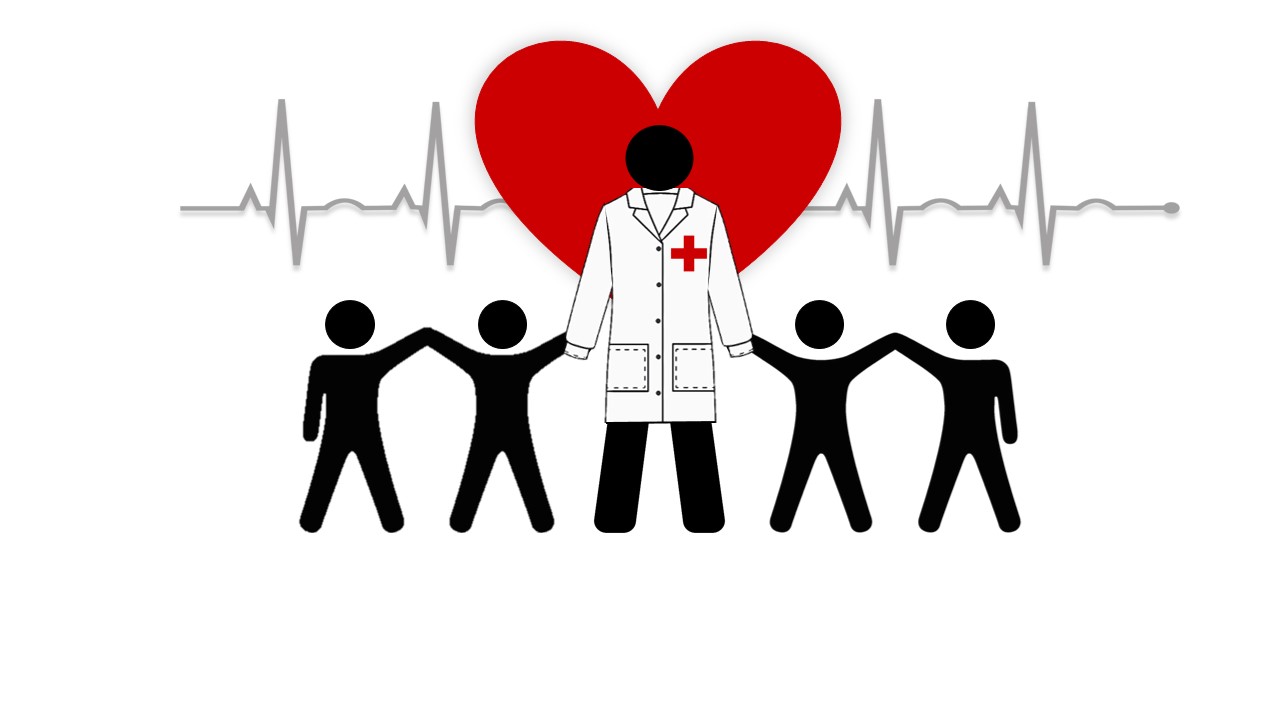 Маленький Айболит
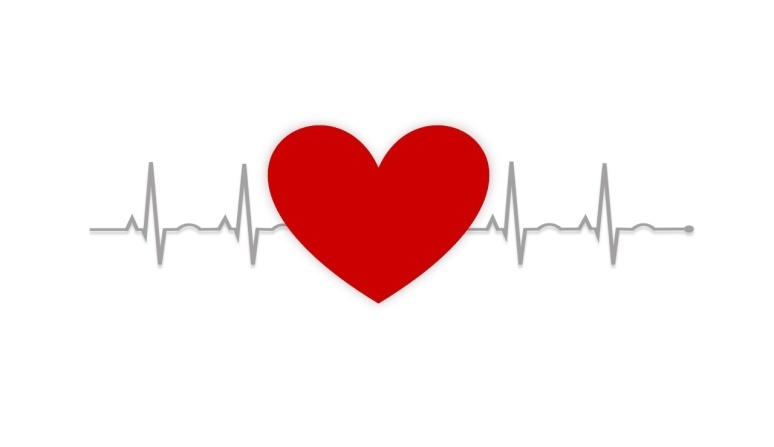 Цель проекта
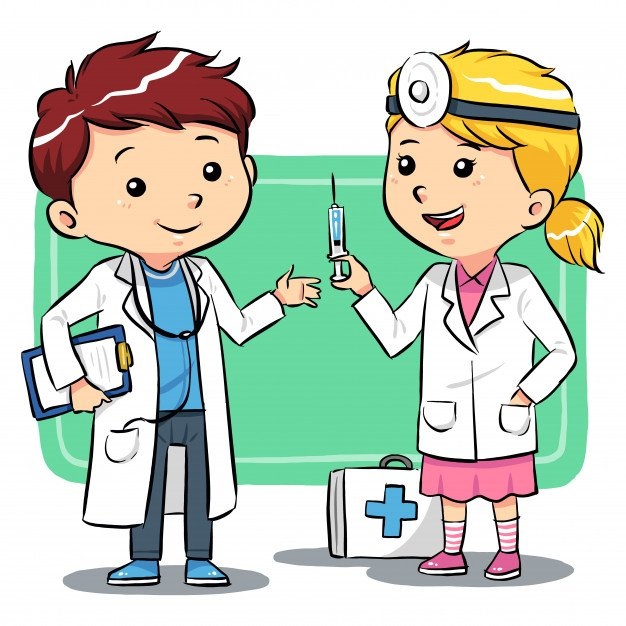 Цель : повышение качества знаний  о здоровом образе жизни, здоровье и медицине детей  дошкольного и школьного возраста в игровом формате.
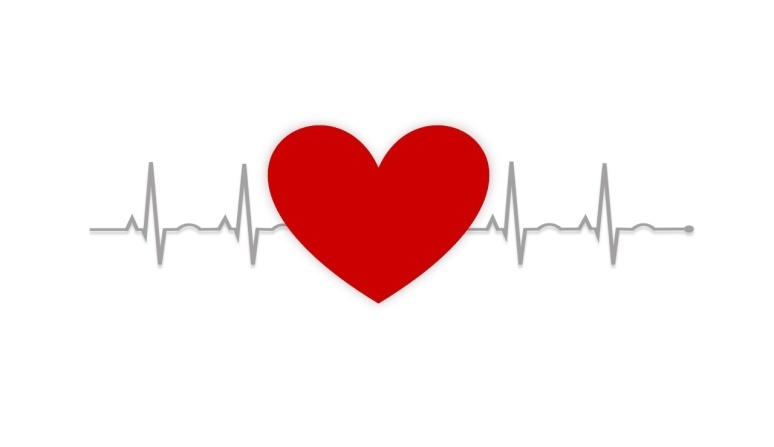 Описание проекта:
Проект «Маленький Айболит» направлен на популяризацию среди детей дошкольного и школьного возраста полезных привычек, значения личной гигиены в укреплении здоровья  и здорового образа жизни .
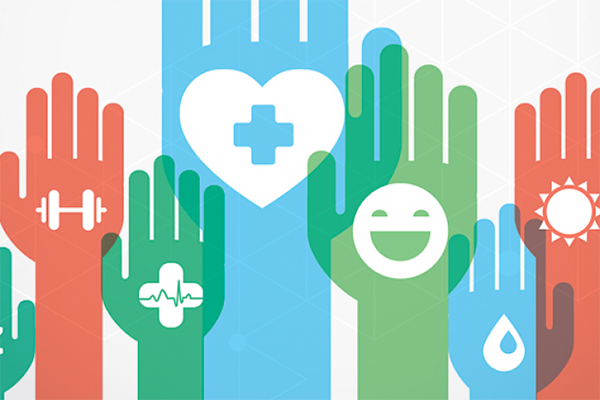 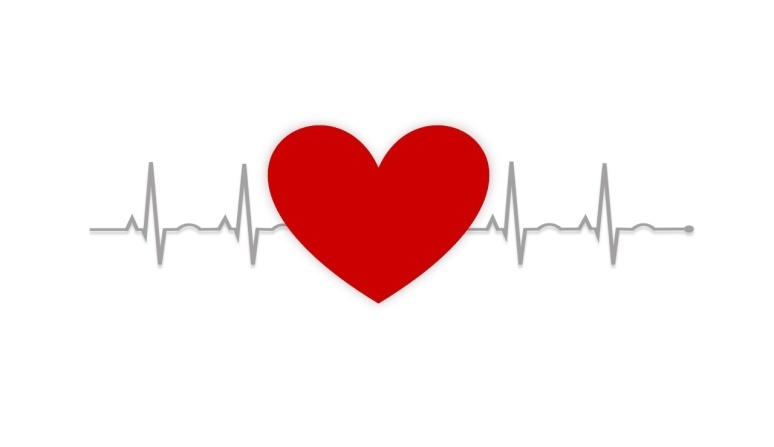 Группы
Заинтересованные родители
Учащиеся 4-7 класса
Учащиеся 1-4 класса
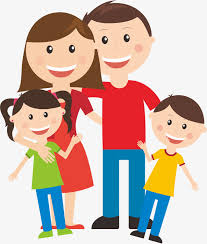 Дошкольники
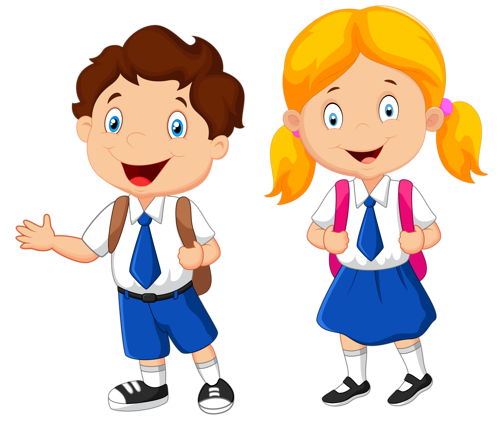 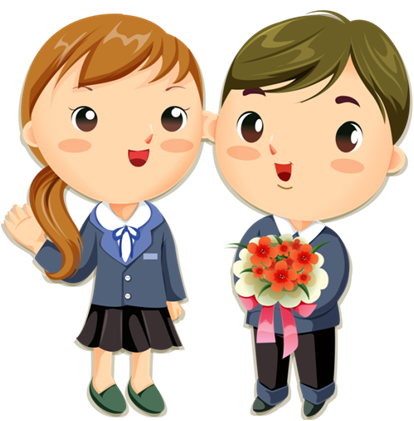 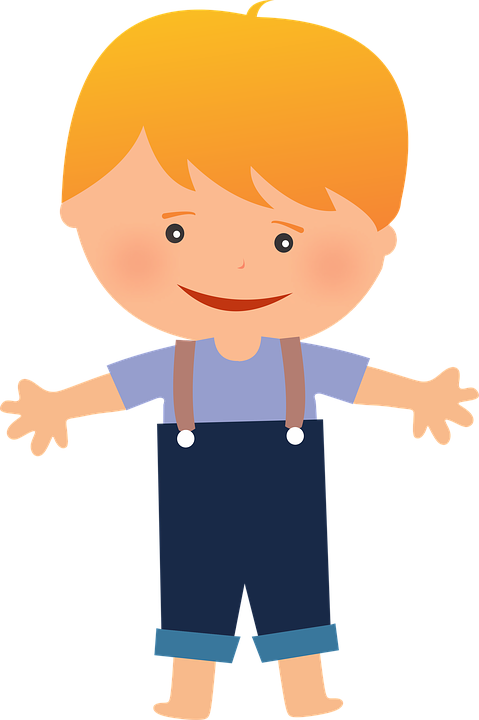 Организованные мероприятия
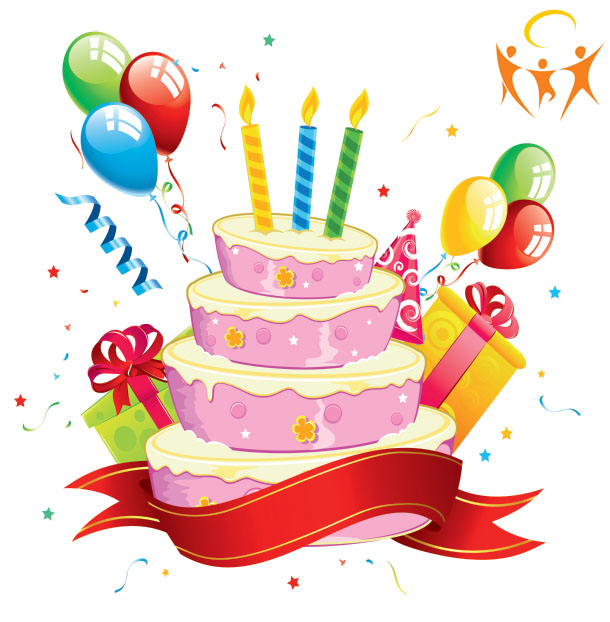 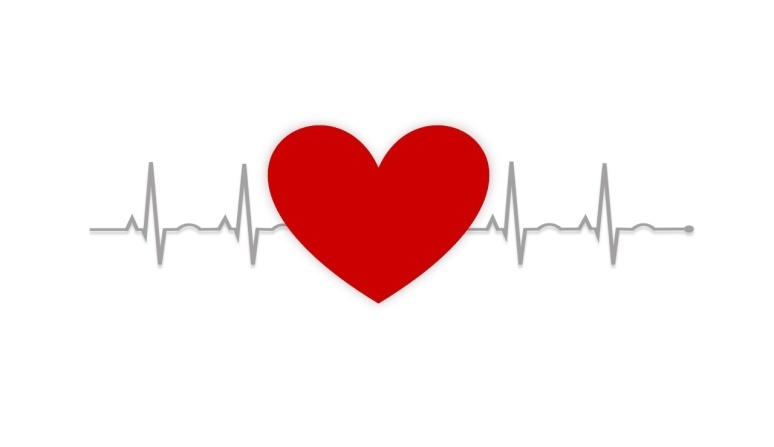 Брейн-ринг«Будь здоров»
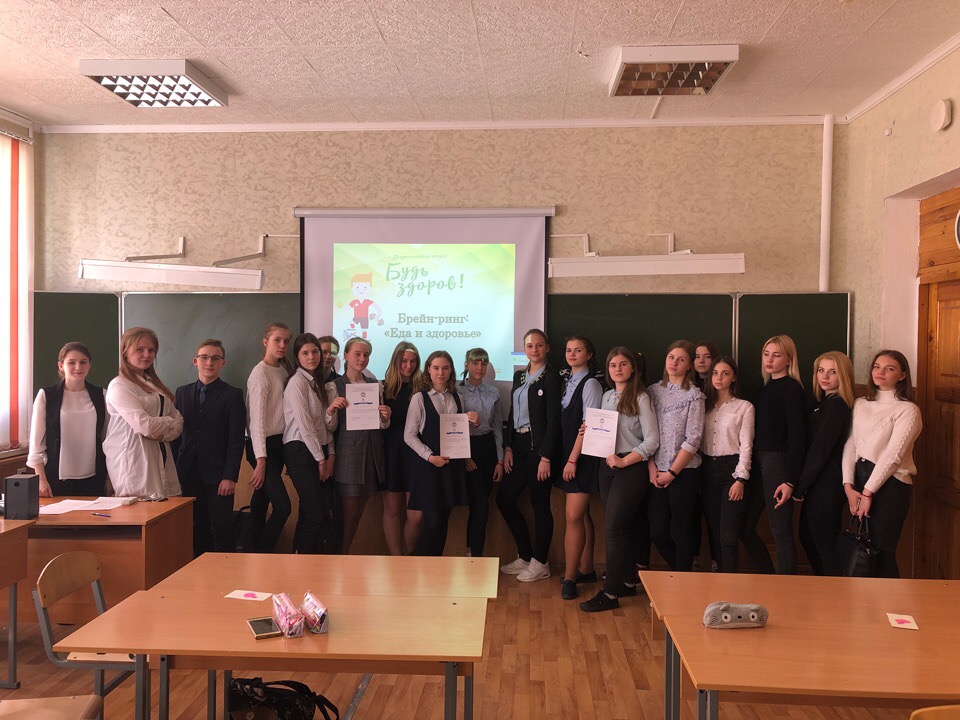 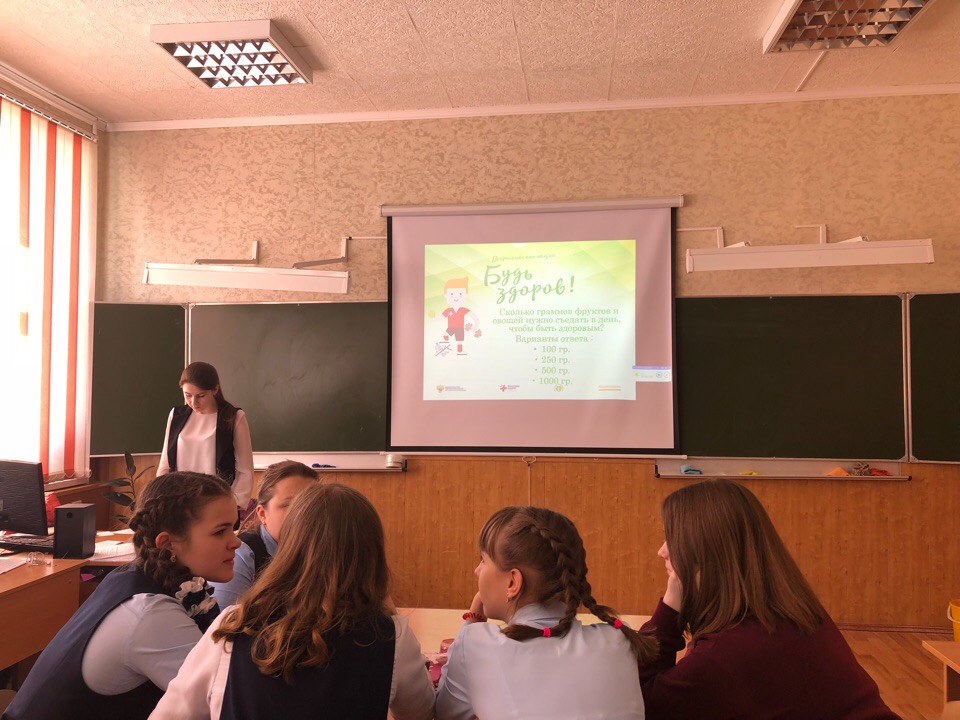 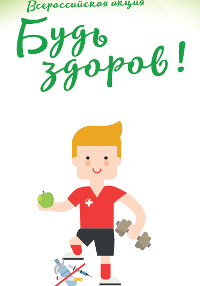 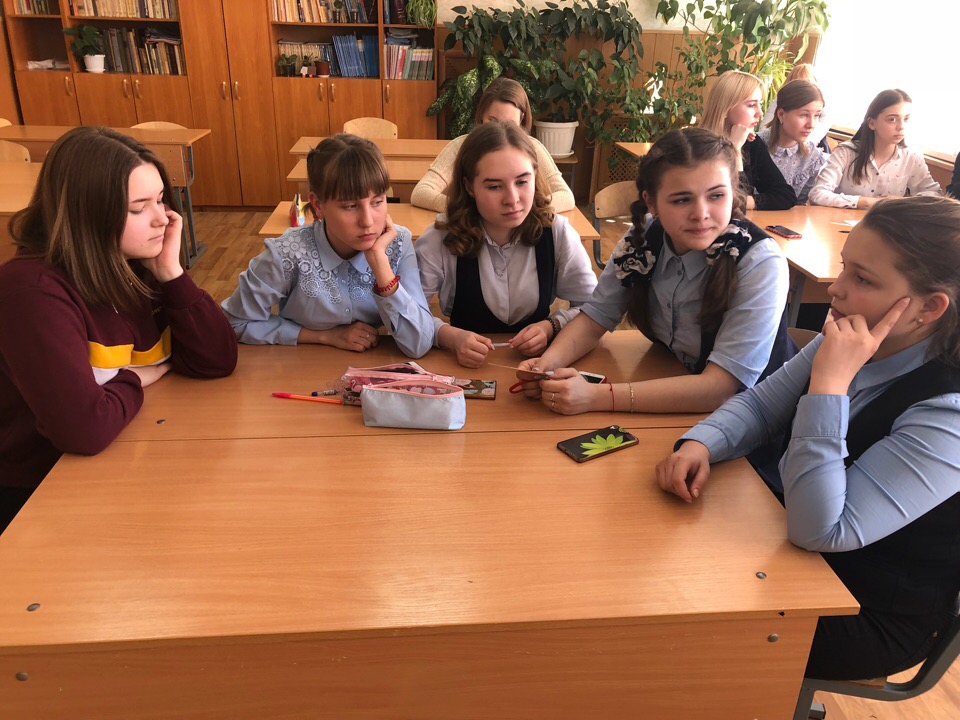 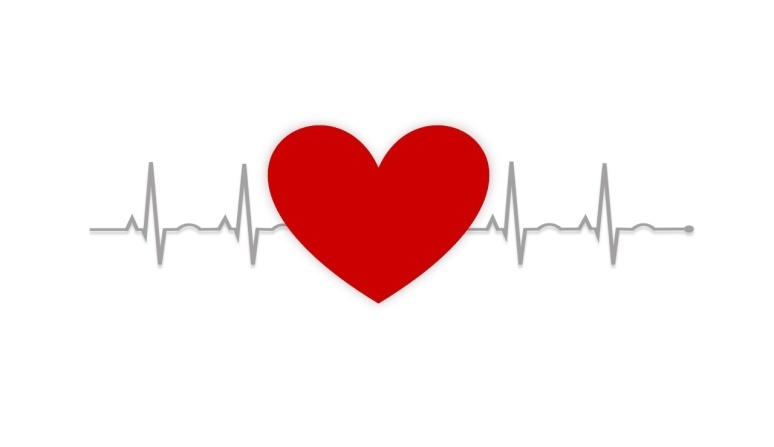 Квест «Я Донор»
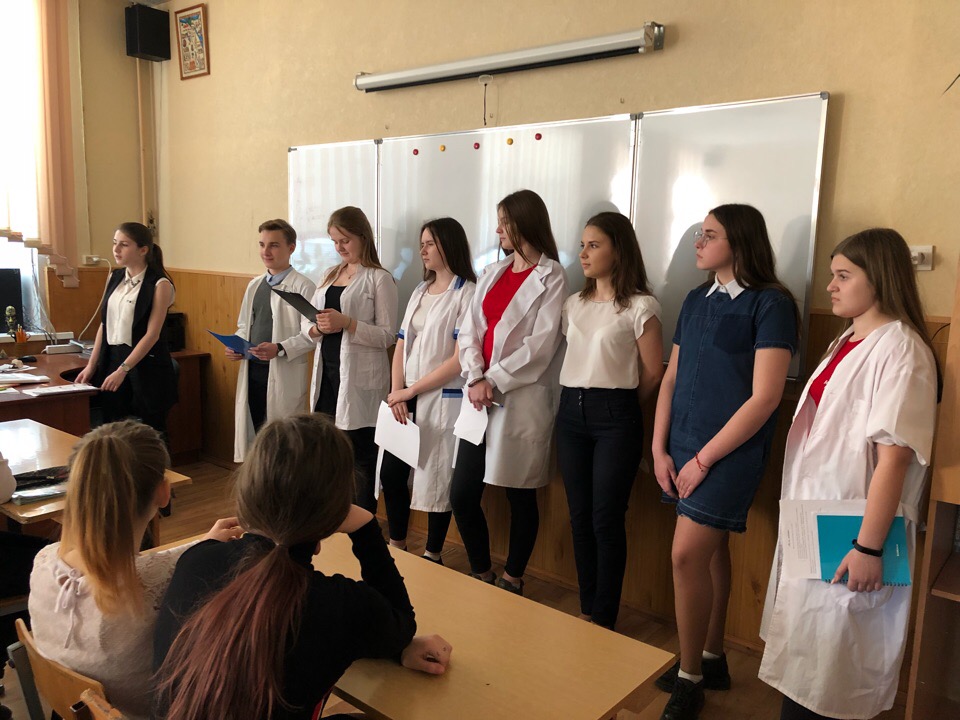 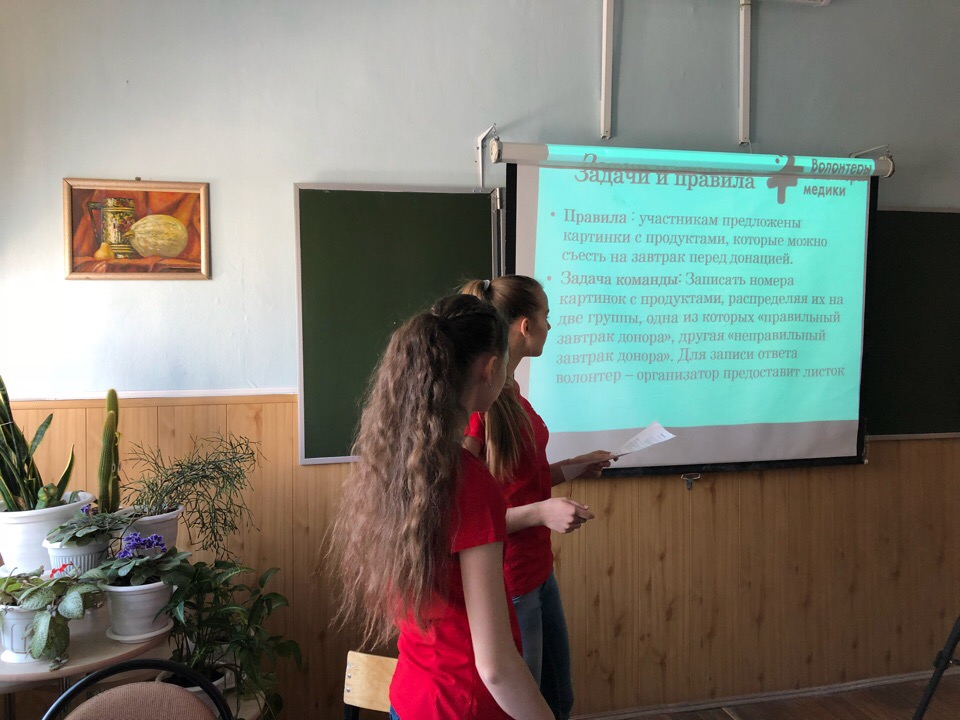 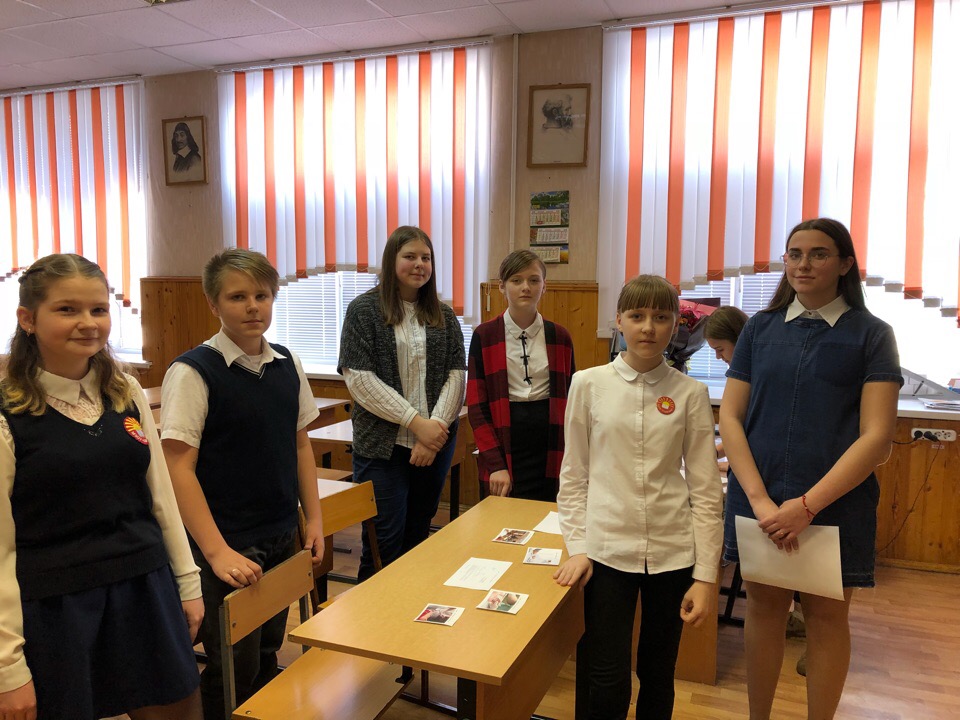 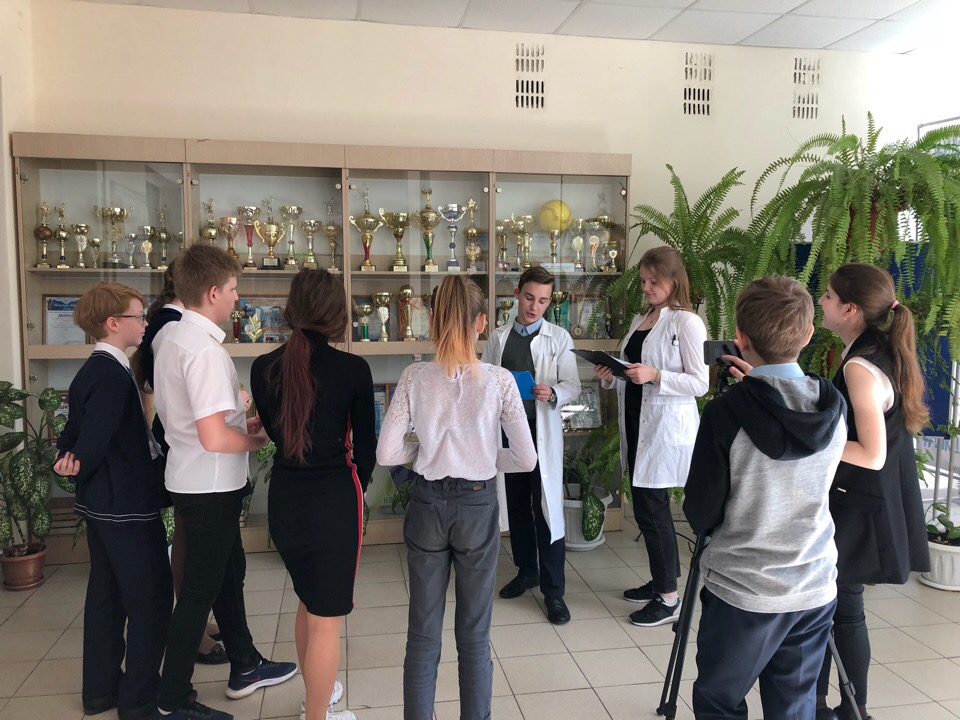 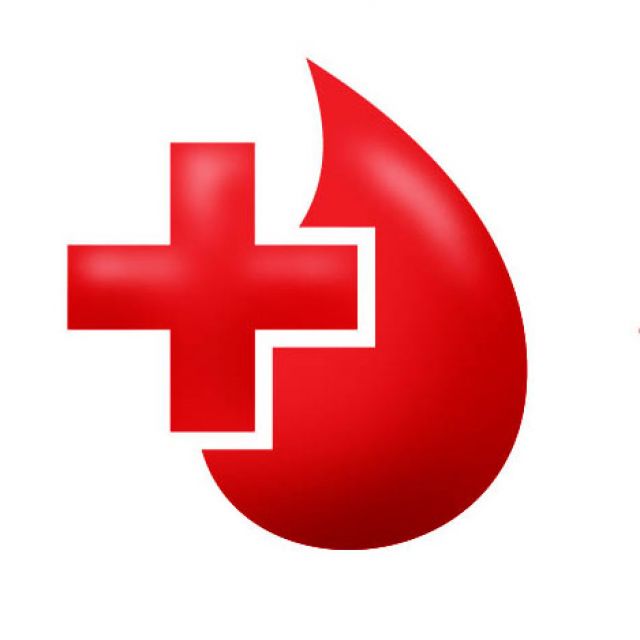 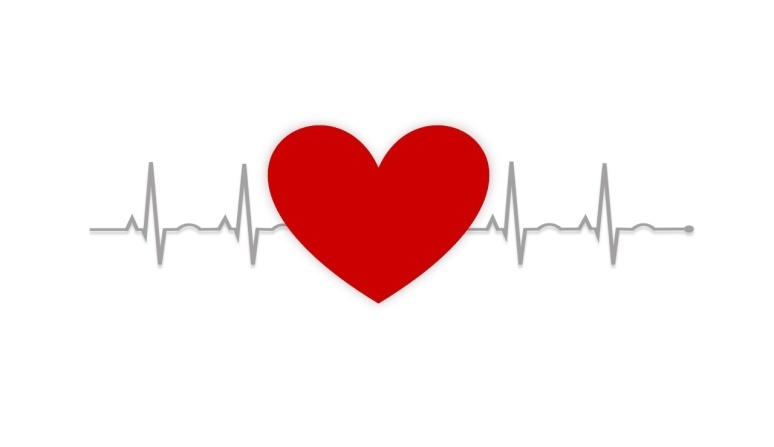 Результаты
Качественные результаты :1)Собрана команда волонтеров для проведения регулярных занятий и мероприятий2)Повышено качество знаний детей в возрасте от 3 до 14 лет3)Организован кружок неформального образования . 
     Занятия проводятся в течение учебного года и работы школьного лагеря
Количественные результаты :1)Организован квест "Я донор", "Каждый день может быть праздником", брейн-ринг "Будь здоров"2) В проекте приняли участие около 600 человек :  участники, представители РДШ, волонтеры-медики , организаторы3) Организован детский праздник , посвященный Международному дню защиты детей, на базе Областного Клинического Противотуберкулезного Диспансера
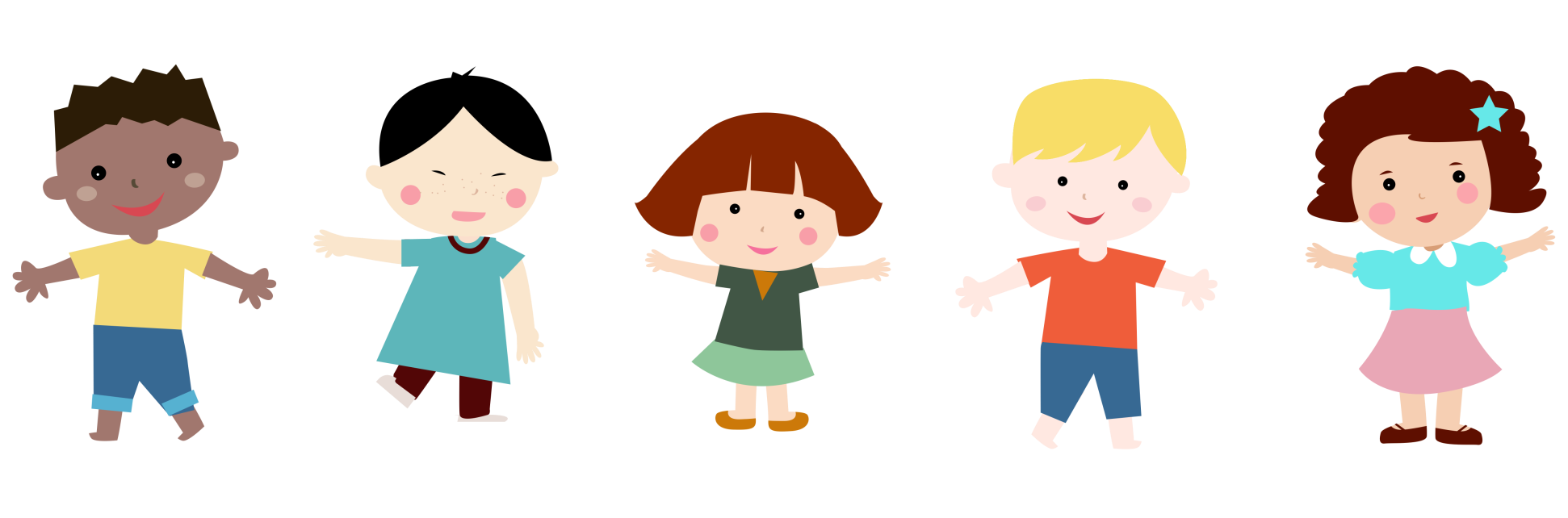